26 сентября 2018 года
Музыка – международный язык, объединяющий людей по всему миру
Учитель музыки
 Перфильева Ольга Владимировна
МБОУ «Гимназия № 17»
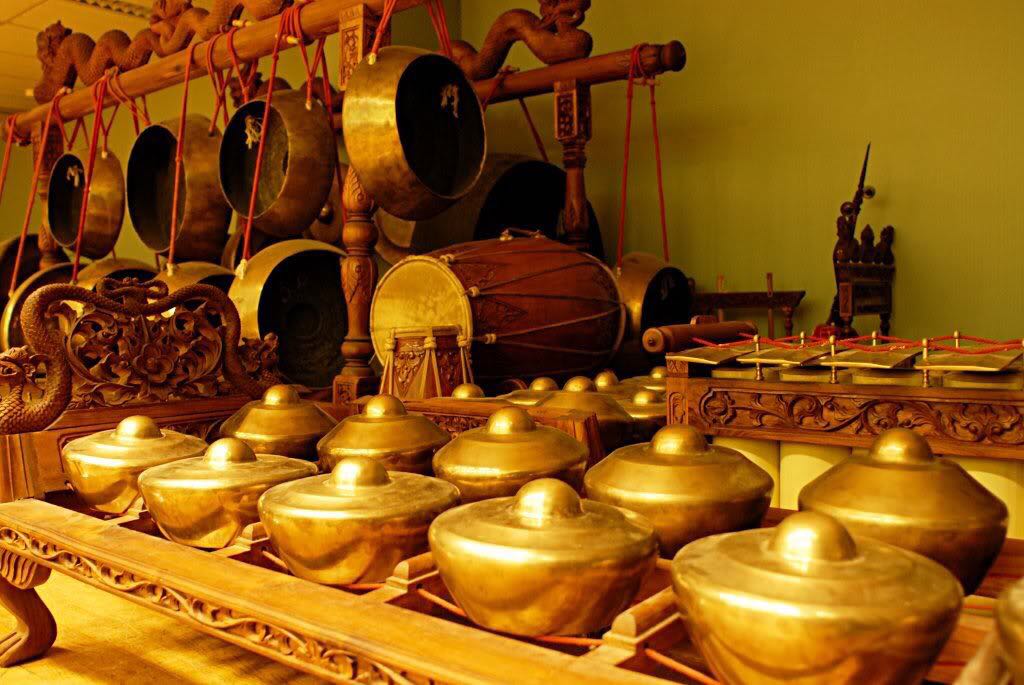 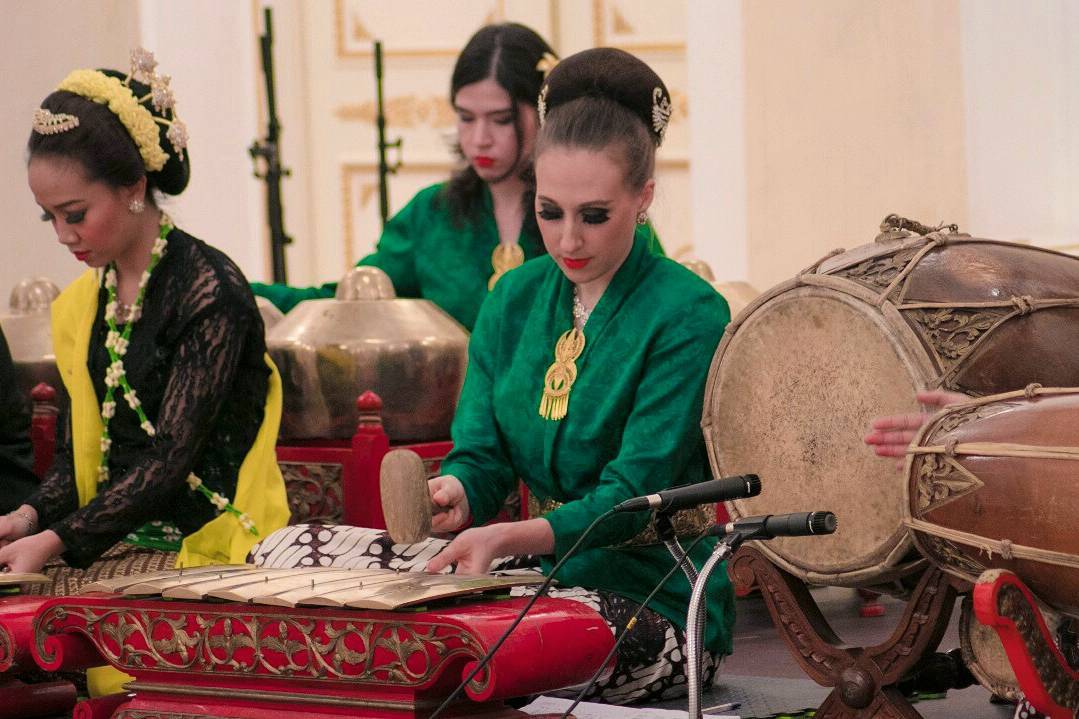 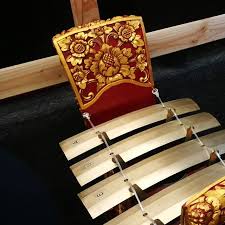